11 Sukupuolikromosomeissa periytyy moniin ominaisuuksiin vaikuttavia alleeleita
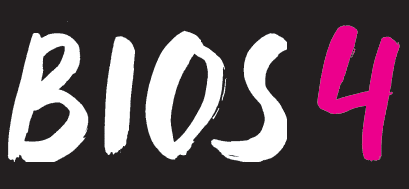 Eläinten sukupuolen määräävät yleensä sukupuolikromosomien geenit
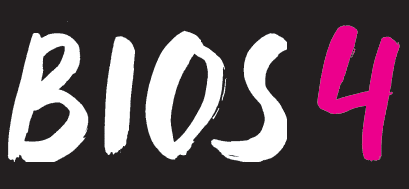 Monilla hyönteisillä kromosomiluku määrää sukupuolen
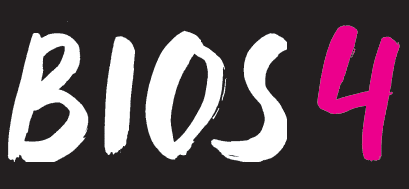 Ympäristö voi vaikuttaa sukupuoleen
Ympäristö voi vaikuttaa yksilön hormonitoimintaa ohjaaviin geeneihin ja sitä kautta yksilön sukupuoleen
Myös ympäristömyrkyt ja ympäristössä olevat sukupuolihormonit voivat vaikuttaa eliöiden sukupuoleen
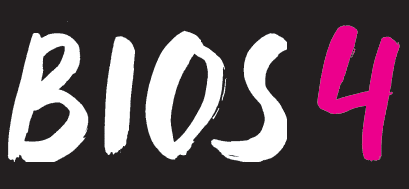 X-kromosomin resessiiviset alleelit ilmenevät yleisemmin miehillä kuin naisilla
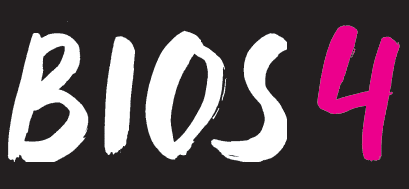 Sukupuu kertoo ominaisuuden periytymistavasta
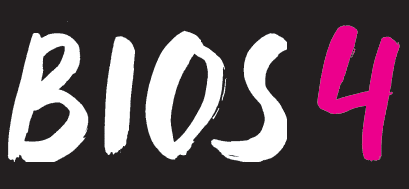 Sukupuu kertoo ominaisuuden periytymistavasta
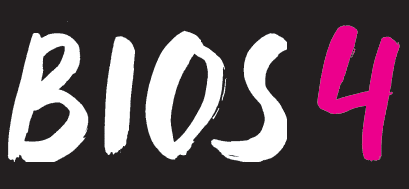 Sukupuu kertoo ominaisuuden periytymistavasta
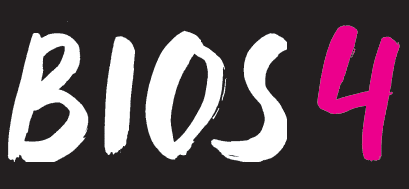 Tiivistelmä
osa 1
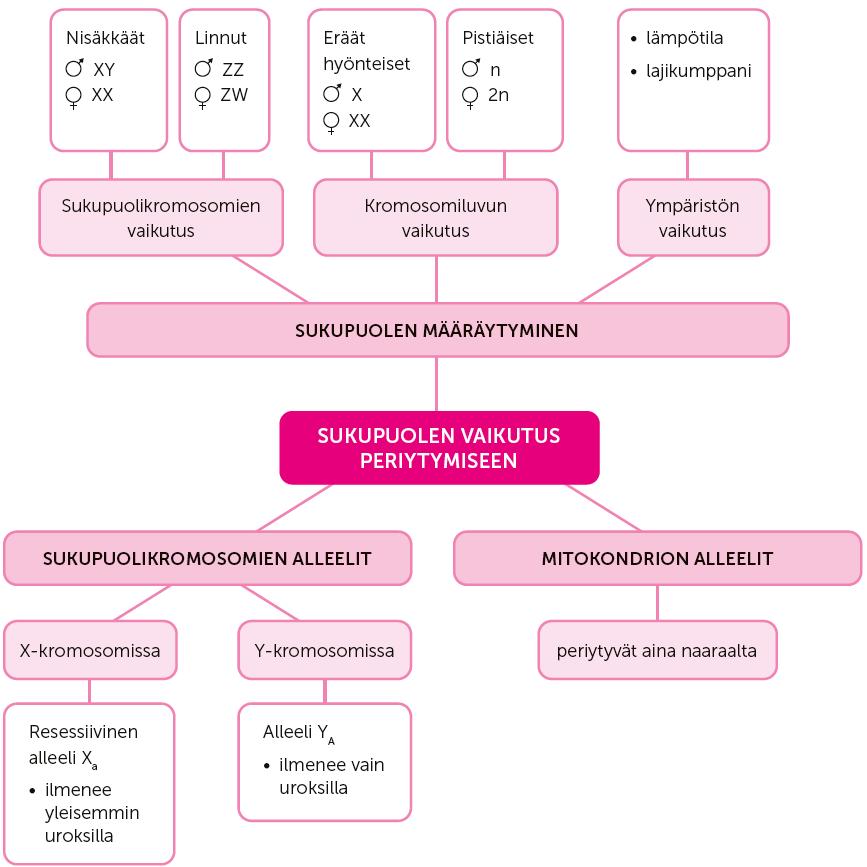 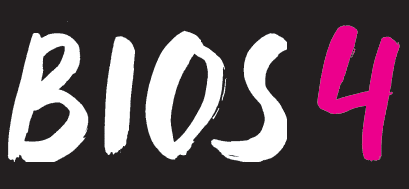 Tiivistelmäosa 2
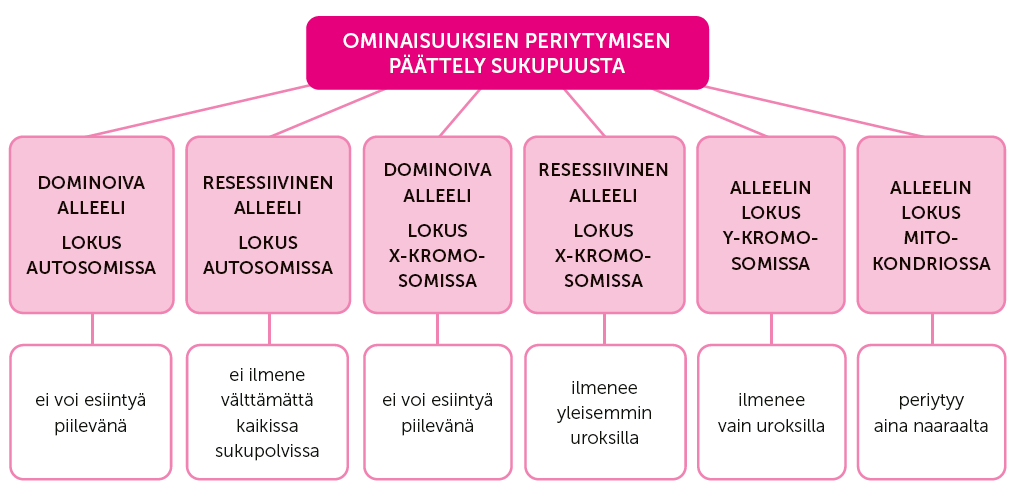 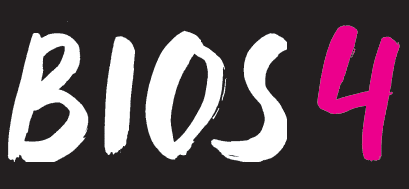